Making the Case for Historic Preservation
How To Create A Persuasive Poster
Using Posters To Persuade
Posters can be a great way to advertise and promote a product, service, or event.
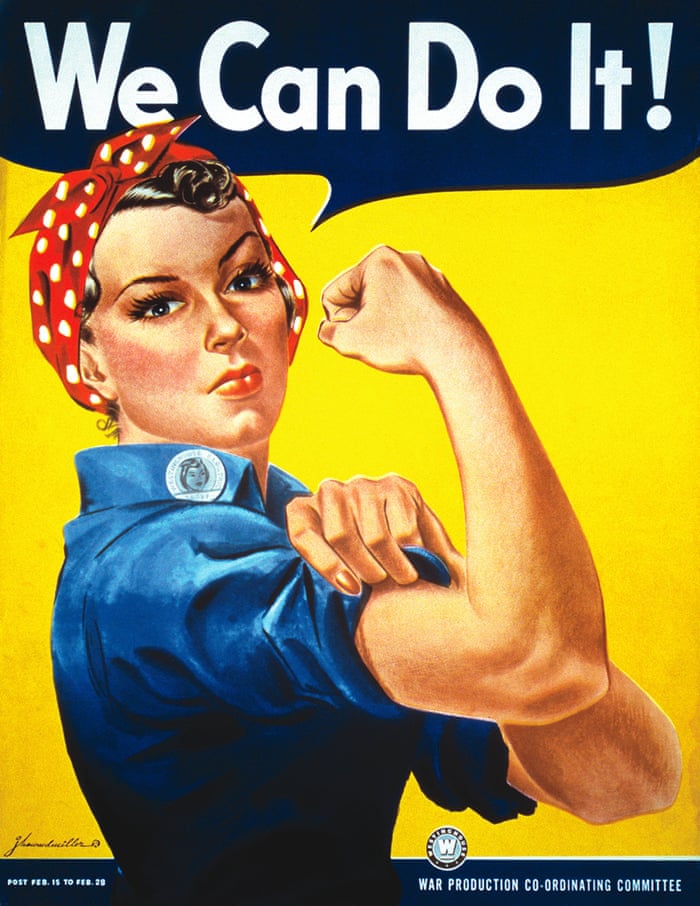 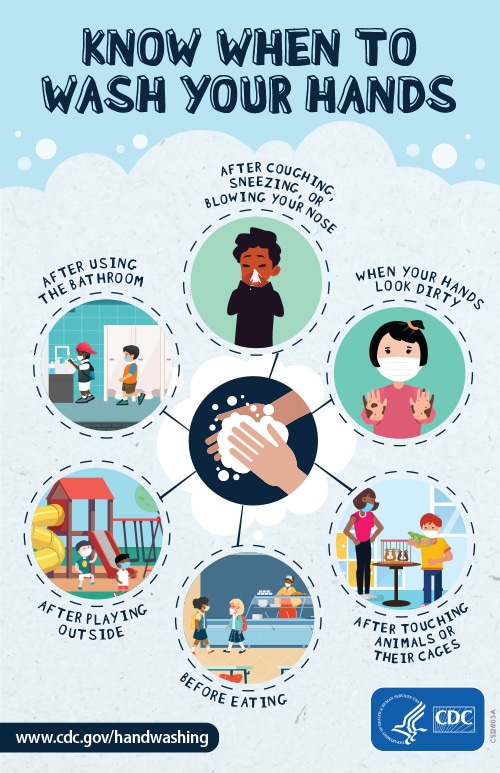 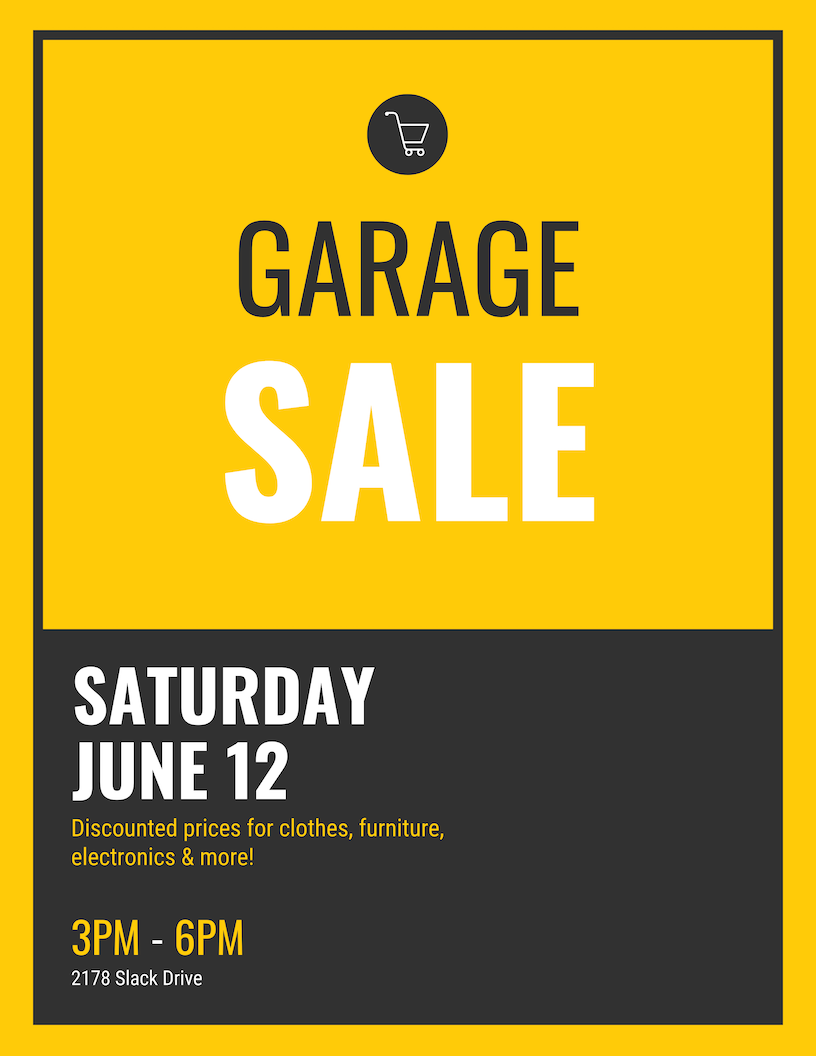 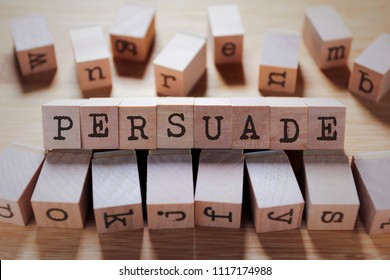 They can also be a great tool to create powerful images to inform and persuade a target audience to think a certain way.
I REMEMBER THAT!!
Visuals are an effective way of delivering a message because our brains remember images better than they do text.
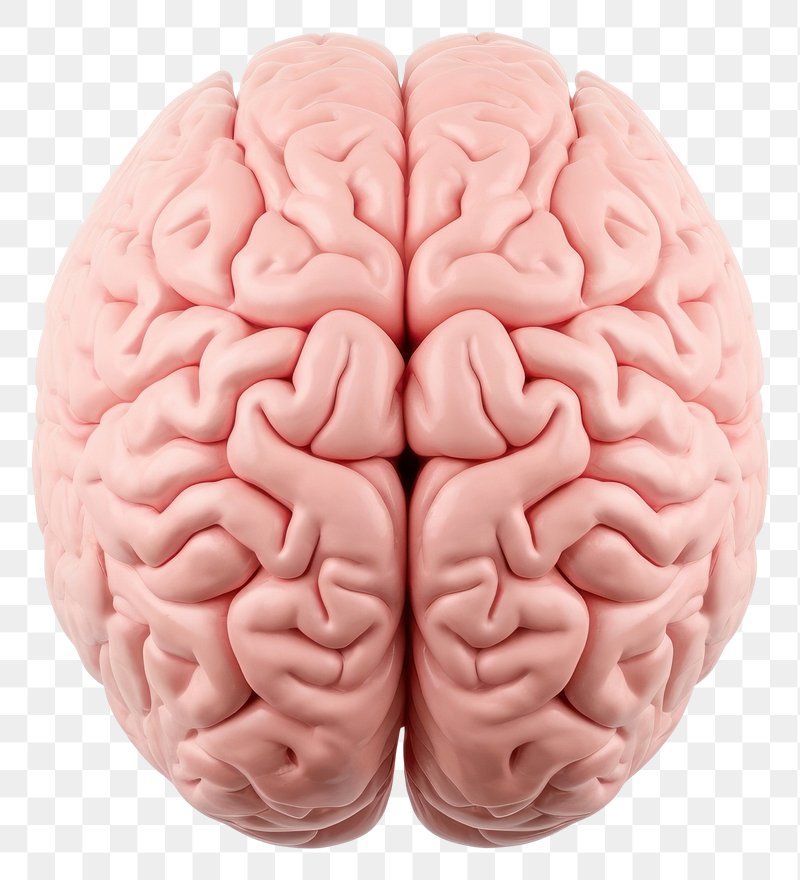 A good poster is self-explanatory—it speaks for itself.
Stop
Read
Remember
Posters make people:
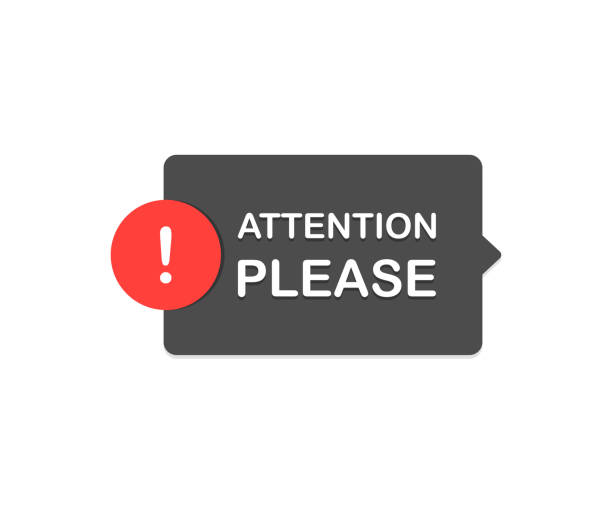 So how do you make a poster persuasive?
Here are a few tips for you to use.
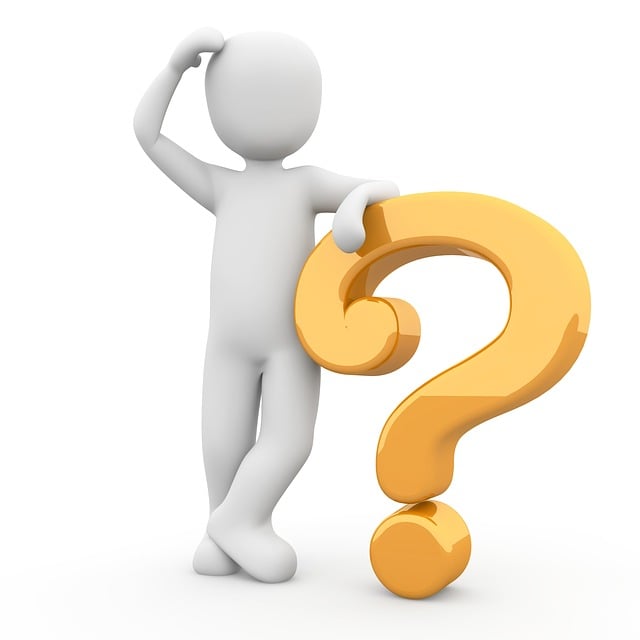 Your poster should be catchy.
Grab the audience’s attention by using:
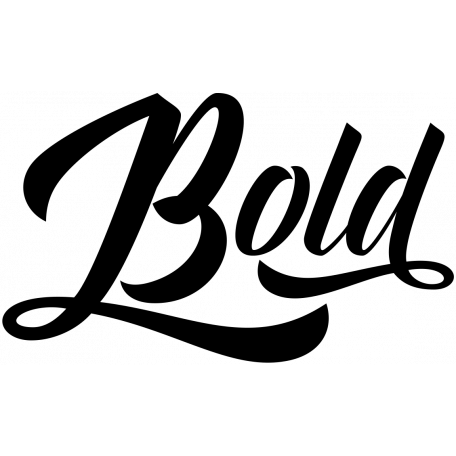 bold headings
 
snappy captions

interesting images

color
Interesting
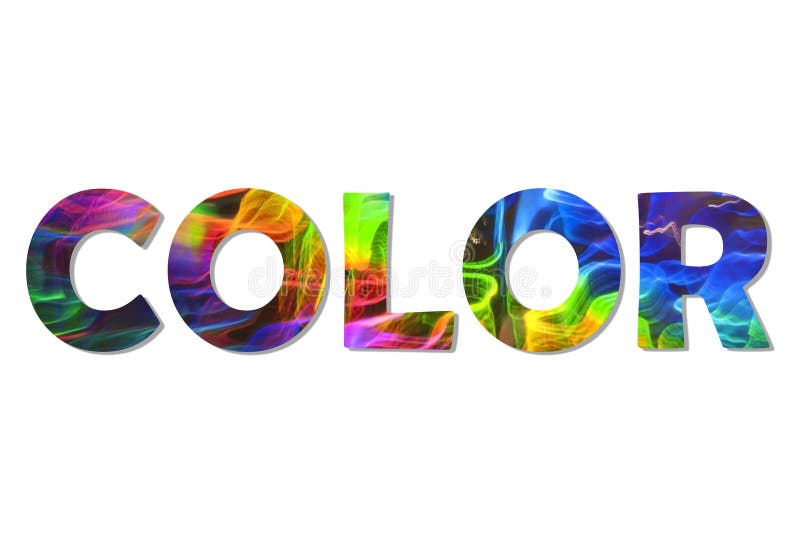 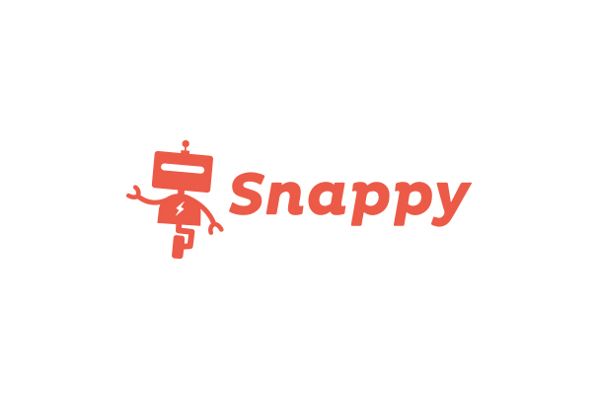 The message on your poster should be concise.
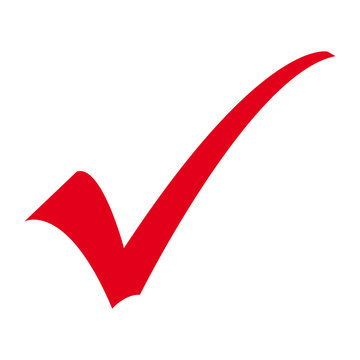 Keep it brief with as little reading as possible

Use bullet points, not full sentences

Use images to communicate
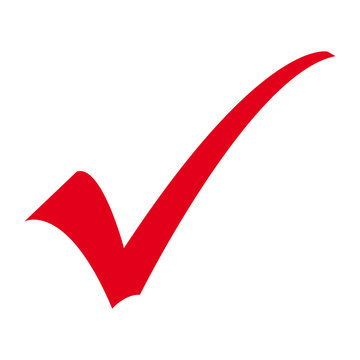 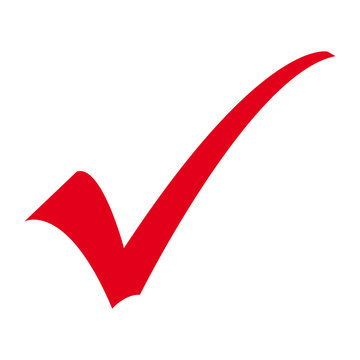 Make your poster comprehensive.
Provide all the key information:
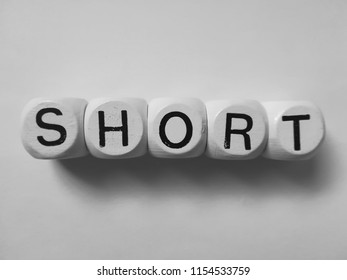 Titles
Headings
Short passages of text
Make your poster convincing.
Make the audience believe that information on the poster is important, reliable, and valuable by using:
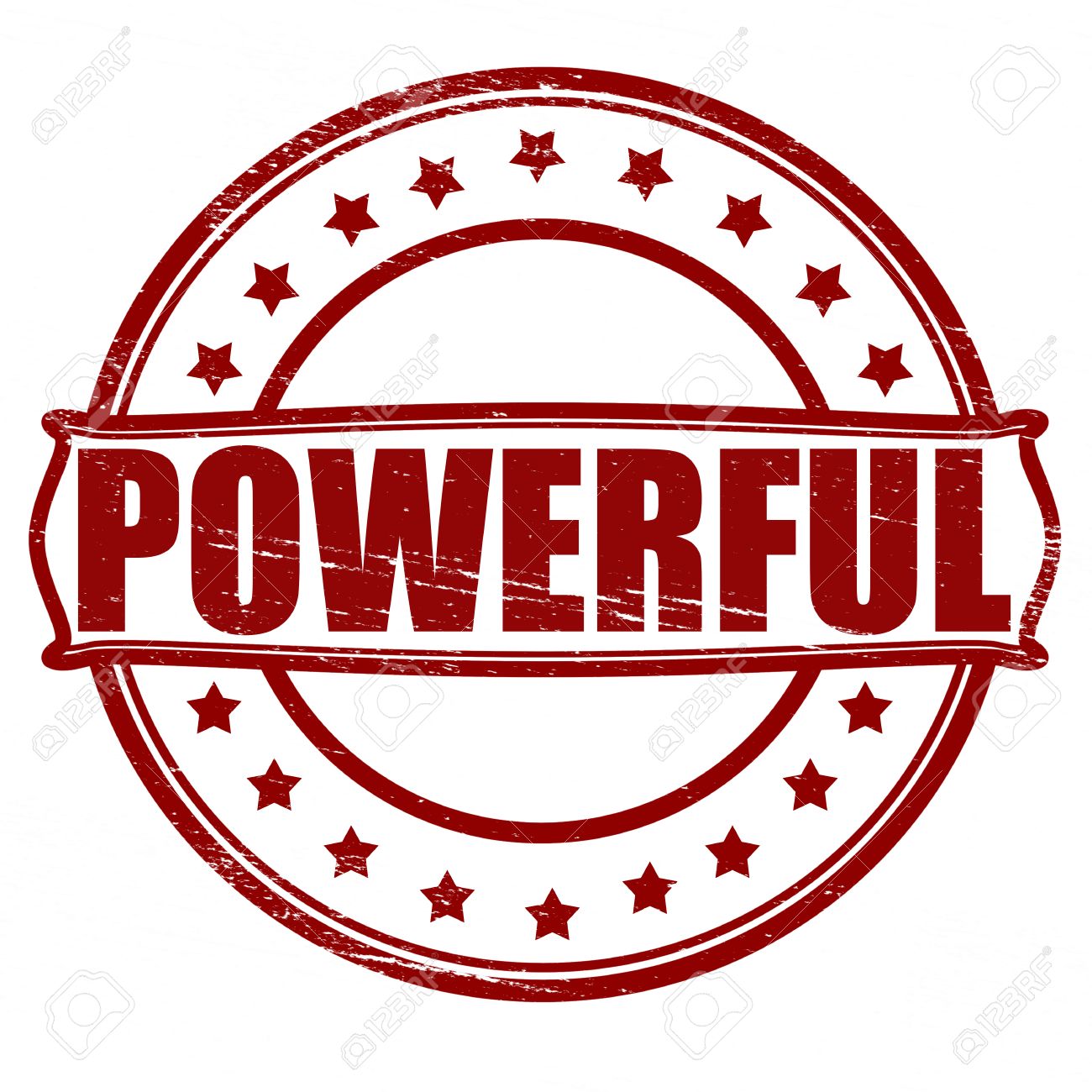 strong images
powerful phrases
supporting facts
Who are your viewers?

What do you want them to know about your topic

What do you want them to do?

How do you want them to respond?
It is also important to identify the target audience you are trying to reach and persuade:
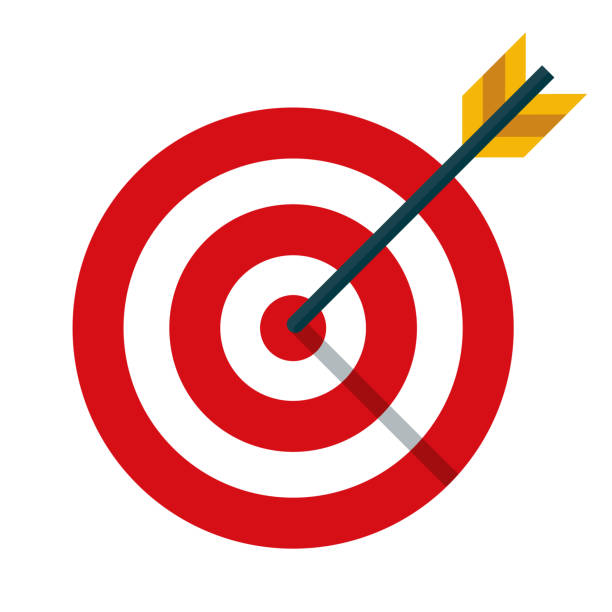 Taste the rainbow
Eat fresh
Diamonds are Forever
What clever theme or slogan will make an impact with your audience?
The Breakfast of Champions
Think Different
It’s finger lickin’ good
We Try Harder
Got Milk
Mmm, Mmm, good
The quicker picker upper
When you care enough to send the very best
Red Bull gives you wings
America runs on Dunkin’
Just Do it
Have it your way
Maybe she’s born with it
The few, the proud, the marines
Choosy moms choose Jiff
What happens here, stays here
Here are some “tricks of the trade” to make your poster effective:
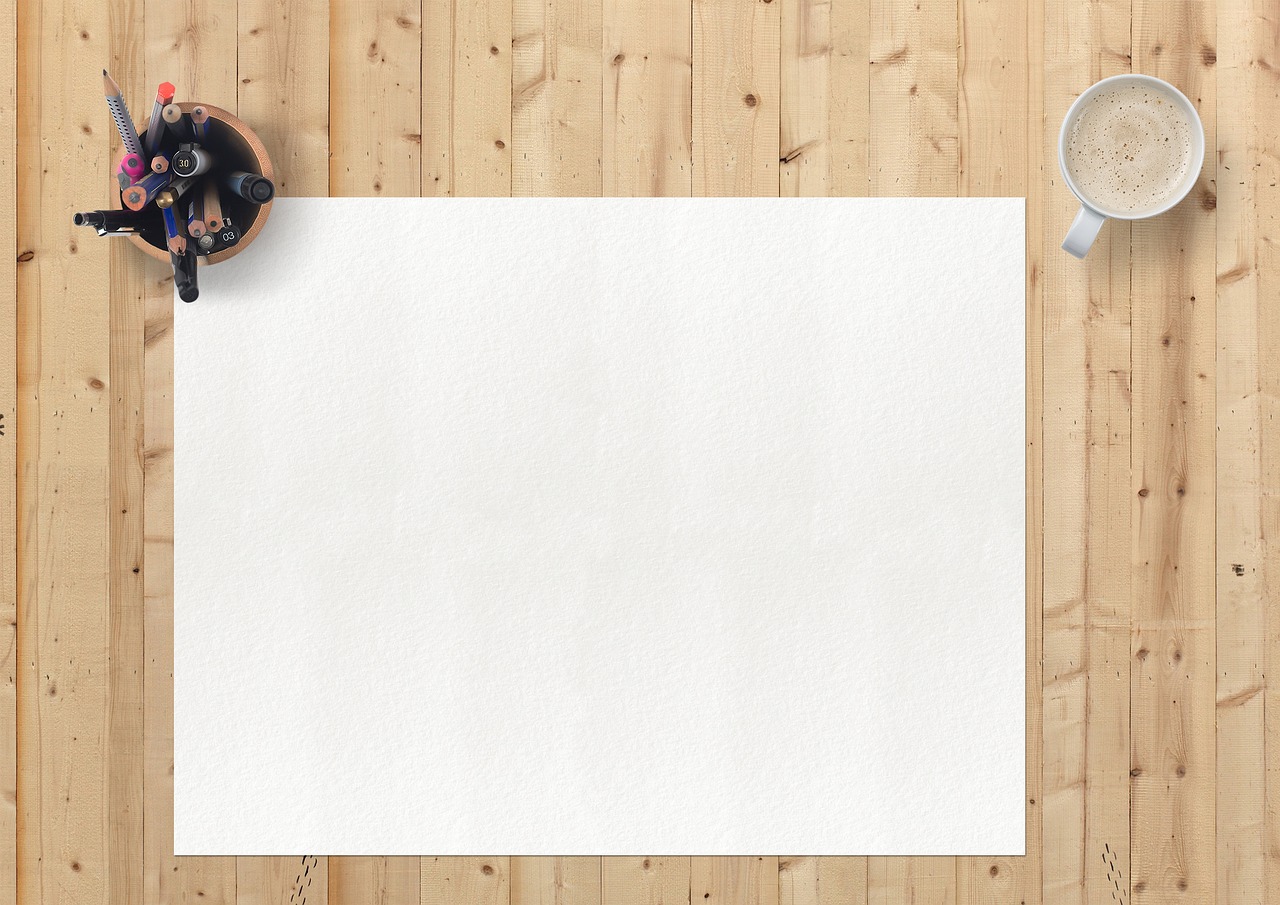 Always make one or more rough drafts of the poster on scratch paper.
Here are some “tricks of the trade” to make your poster effective:
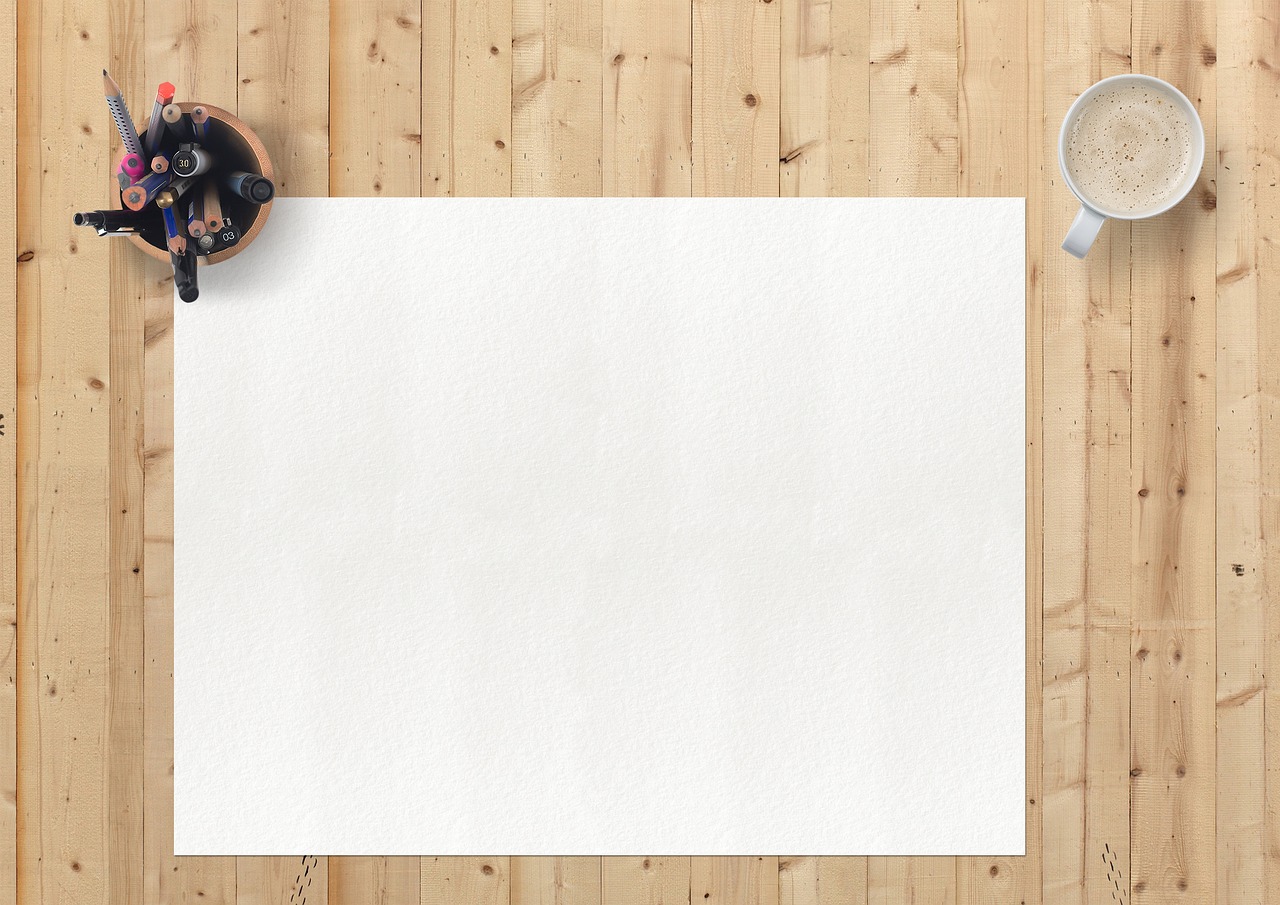 Gather and organize all the materials that will be needed.
Here are some “tricks of the trade” to make your poster effective:
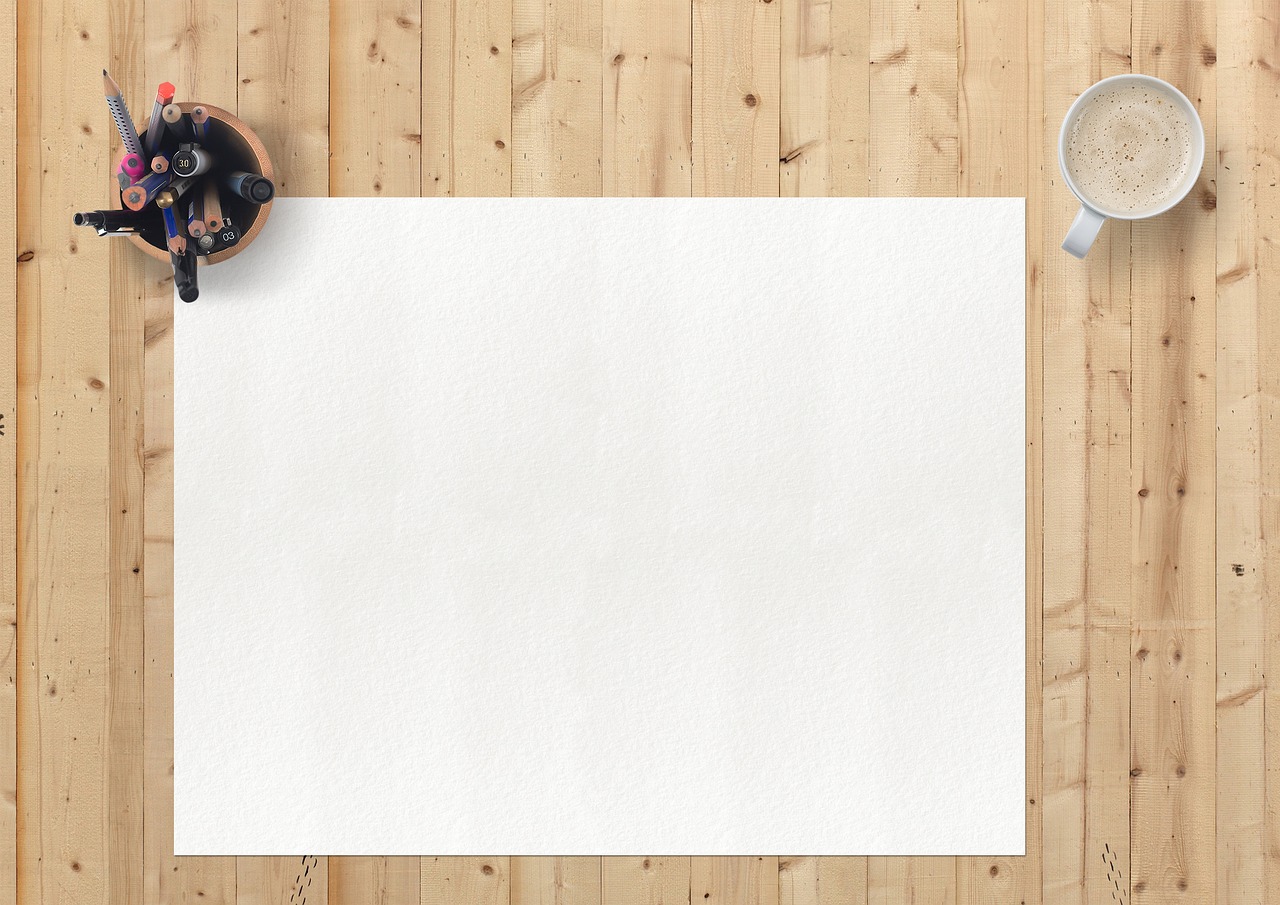 Make sure the poster is large enough to be easily viewed from a distance of 8 to 16 feet.
The Use Of Color
When choosing color combinations, consider what will make the message easily read and complement the appearance of the poster.
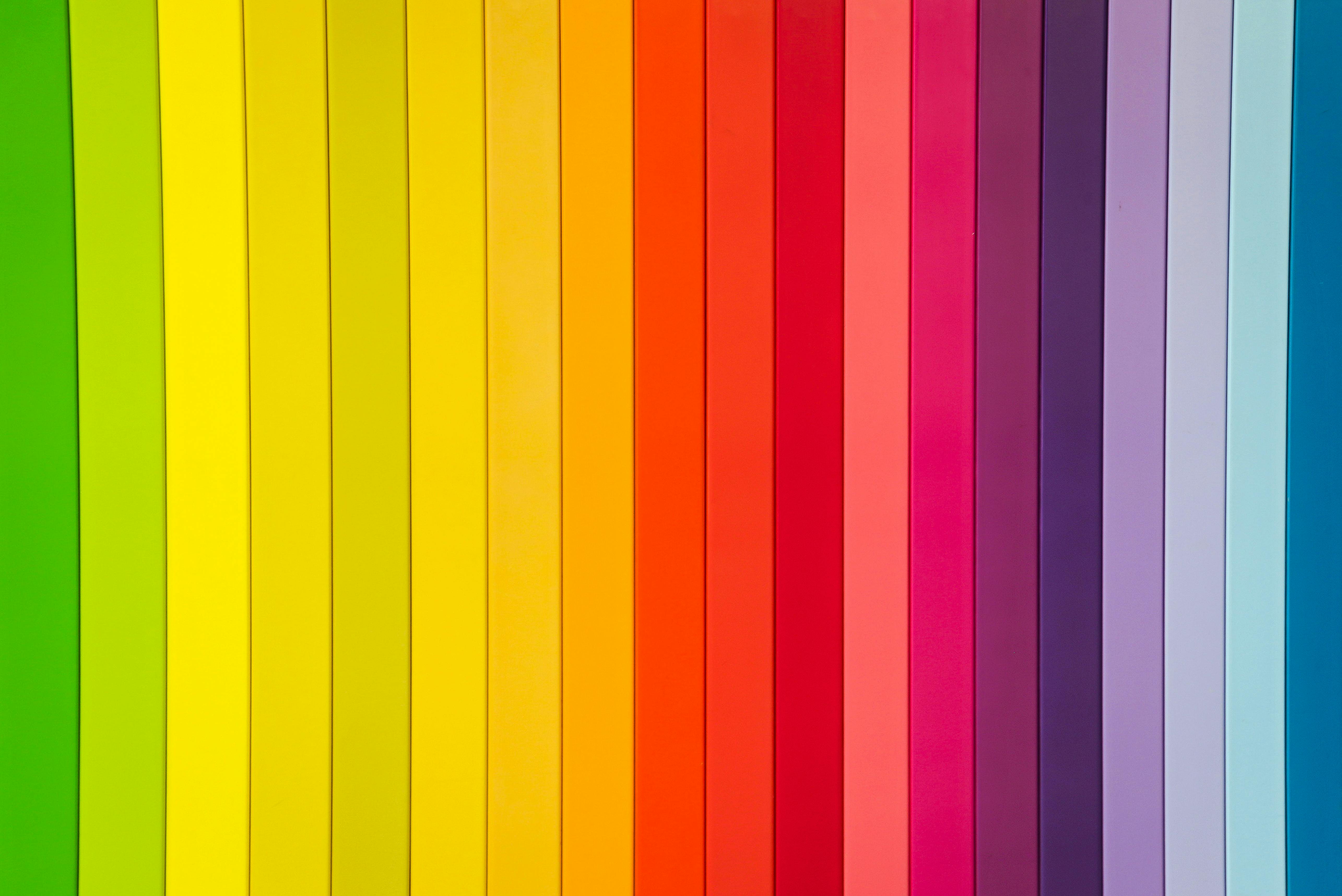 The Use Of Color
Consider using contrast.
….and light letters on a dark background.
This means use dark letters on a light background….
The Use Of Color
Let the most important items be the most important color.
THE USE OF COLOR
I’m Important!
I’m Important!
I’m Important!
I’m Important!
I’m Important!
Remember colors that are close to the background shade will not show up well and cannot be read at a distance.
Remember colors that are close to the background shade will not show up well and cannot be read at a distance.
The Use Of Color
Avoid too many colors—two or three should be fine.
The use of colors is meant to enhance the poster and not overwhelm the main point.
The Use Of Color
Avoid bright neon colors—they may catch the eye but they are hard to focus upon.
NO NEON
NO NEON
NO NEON
NO NEON
The Use Of Lettering
When considering lettering, lower-case letters are easier to read than all capitals.
I AM NOT SO EASY TO READ!!!!
I am easier to read!!!!!
Use capitals for emphasizing an important phrase or word.
I am important!
I am more important!
I am even more important!
Use different size letters for items of varying importance.
I am the MOST important!
Too much stuff…..too much stuff…..too much stuff……too much stuff…..too much stuff….too much stuff…..too much stuff…..too much stuff…..too much stuff…..too much stuff…..too much stuff…..too mch stuff…….too muchstuff…….too much stuff…
Pay attention to margins to keep the message from looking cluttered.
Pay attention to spelling and grammar;
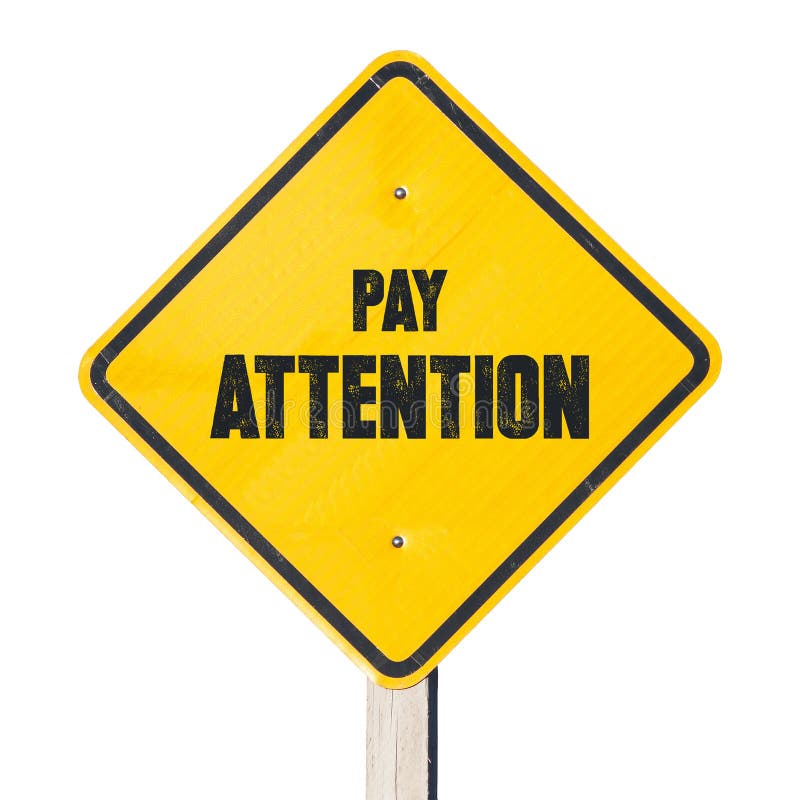 Ask someone else to look over your work for any errors.
There, they’re or their??  Too, to, or two?  One or won?
i cn spel reel gud, how abot u?
Now create your poster.
Once you are happy with the content and design of your poster, it is time to lay it out:

Cut out letters, pictures, graphics, and captions

Draw light pencil guidelines and place or draw in letters

Lay all the components out on the poster
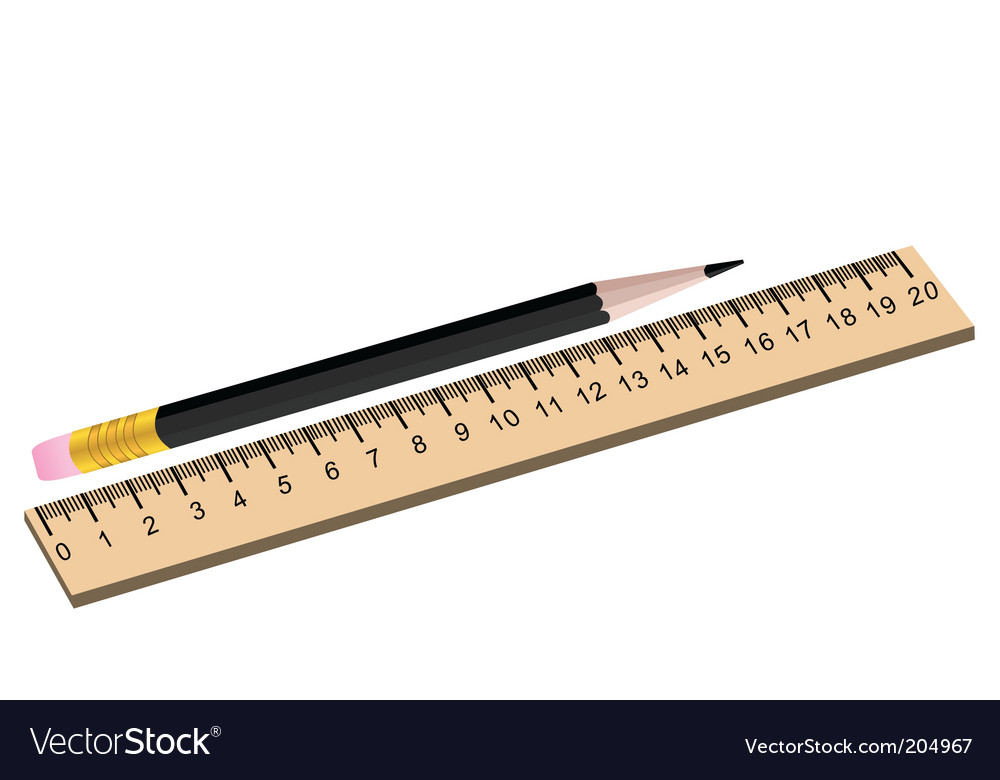 How does it look?  Revise and rearrange as needed.
Redo anything you feel should be different.Gently and thoroughly erase pencil marks.
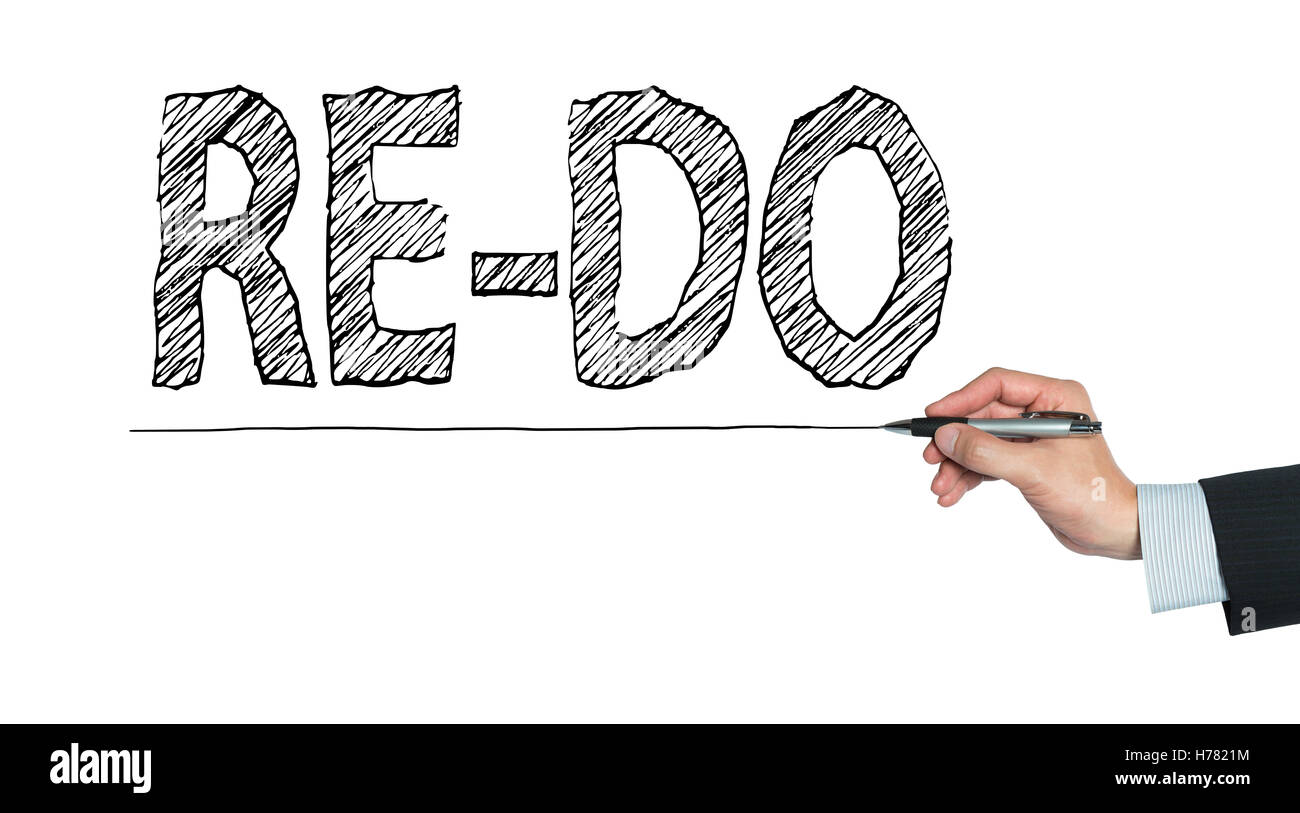 You’re almost done!
Remember, neatness counts!
Once you are happy with the poster, glue everything in place.
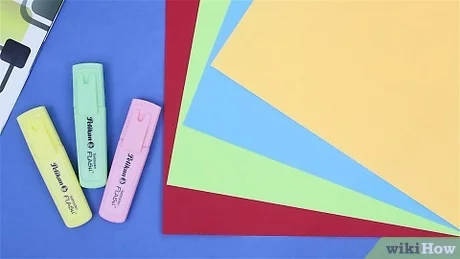 Now that you have all the “tools in your belt”,
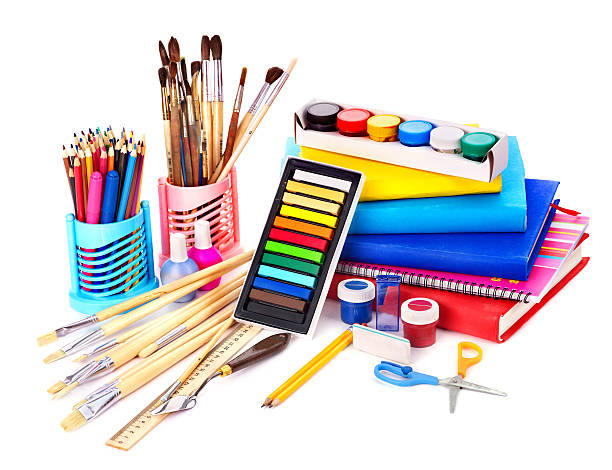 It’s time to make a persuasive poster!